BL-300 Fire Vehicle Driver Orientation
1
Objectives
Discuss agency policies and regulations related to driving agency, rental, and NERV vehicles
Discuss State Traffic Regulations
Discuss and interpret duty-day limitations
Discuss STOP procedure
Discuss Diesel vs Gas vehicles
Discuss Wildland Fire Fleet Book contents
2
Bureau Policies
Bureau Policies 
Drug-free Workplace
Vehicle Operation
Seat belts
Speed limits
No cell phone use while driving
No tobacco use in BIA vehicles
Driver’s license
Current state driver’s license
Commercial driver’s license (CDL) instruction permit
Commercial driver’s license (CDL)
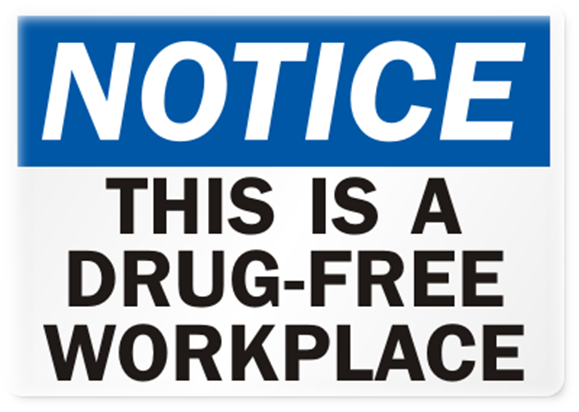 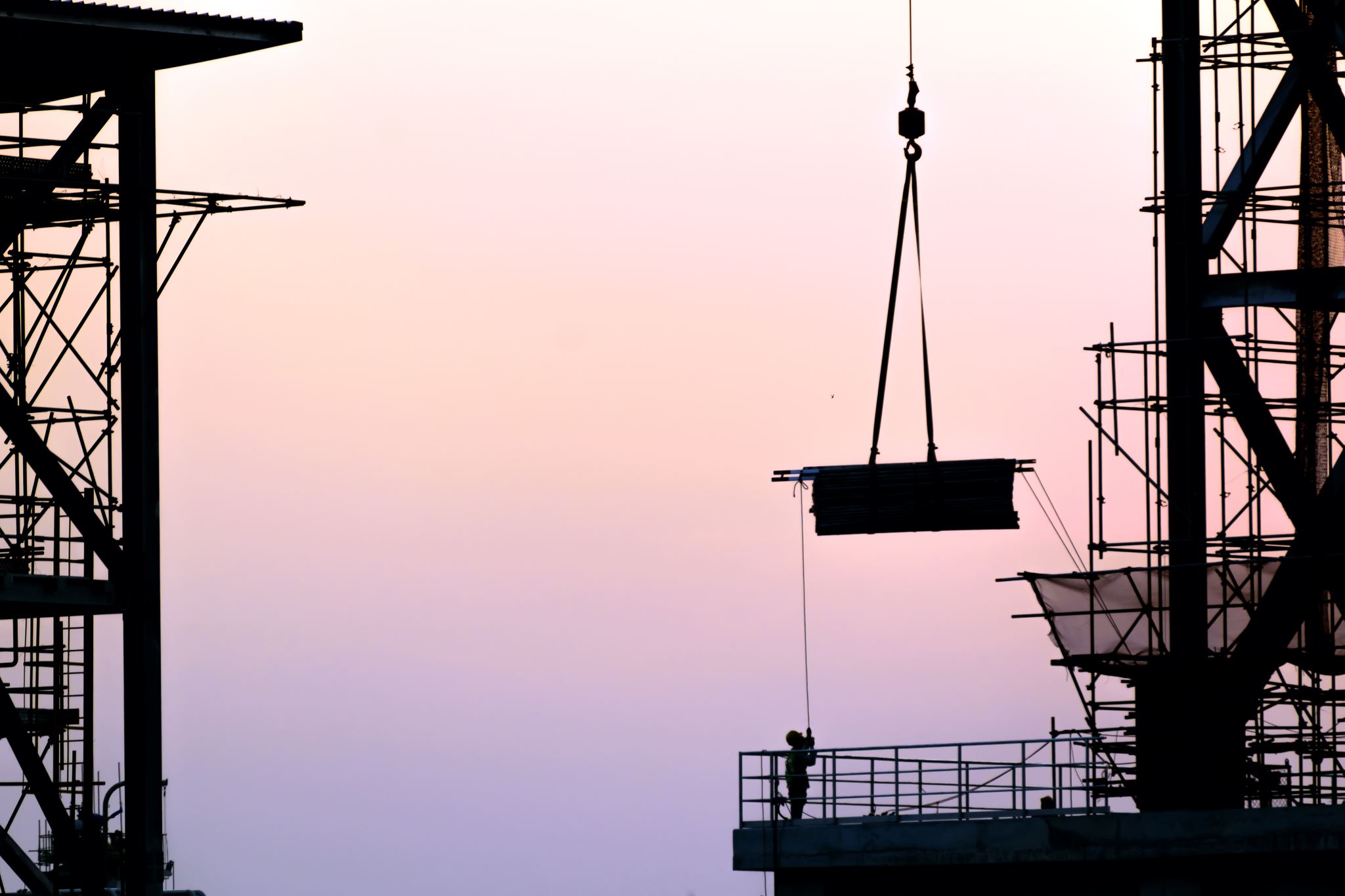 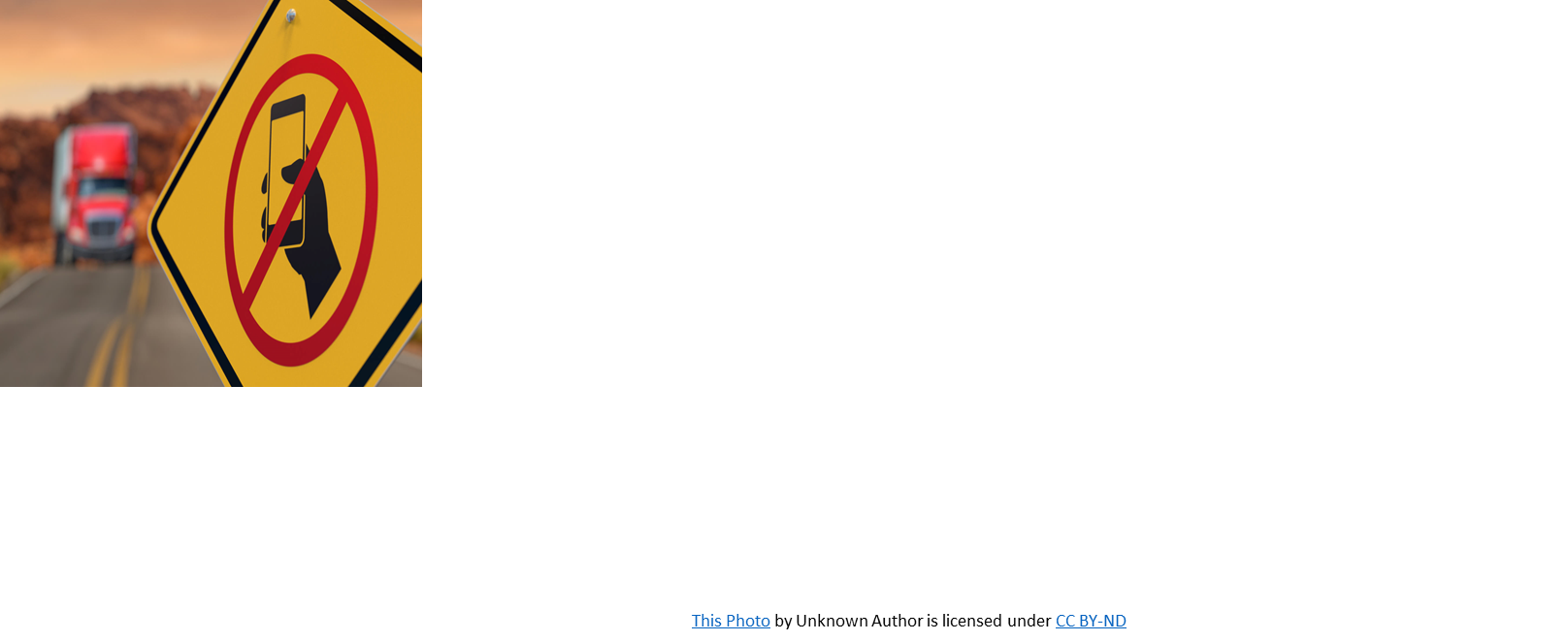 3
Helpful Resources
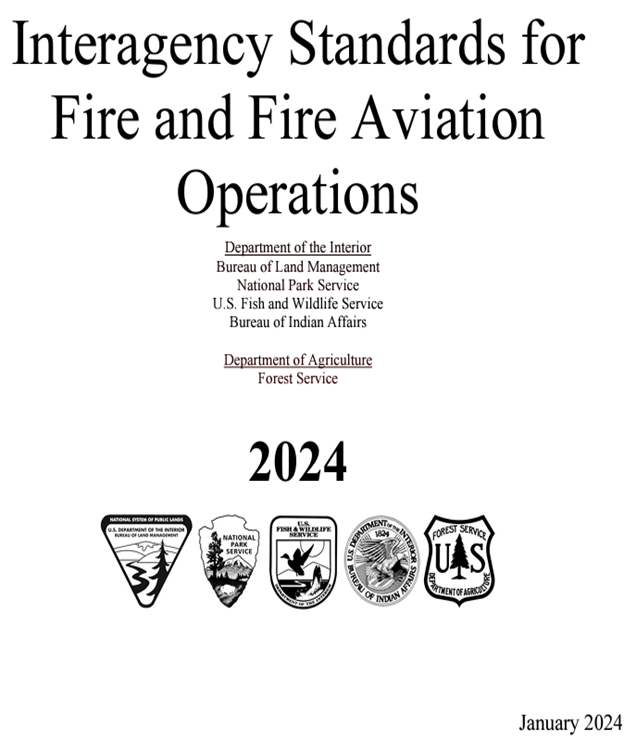 4
Helpful Resources
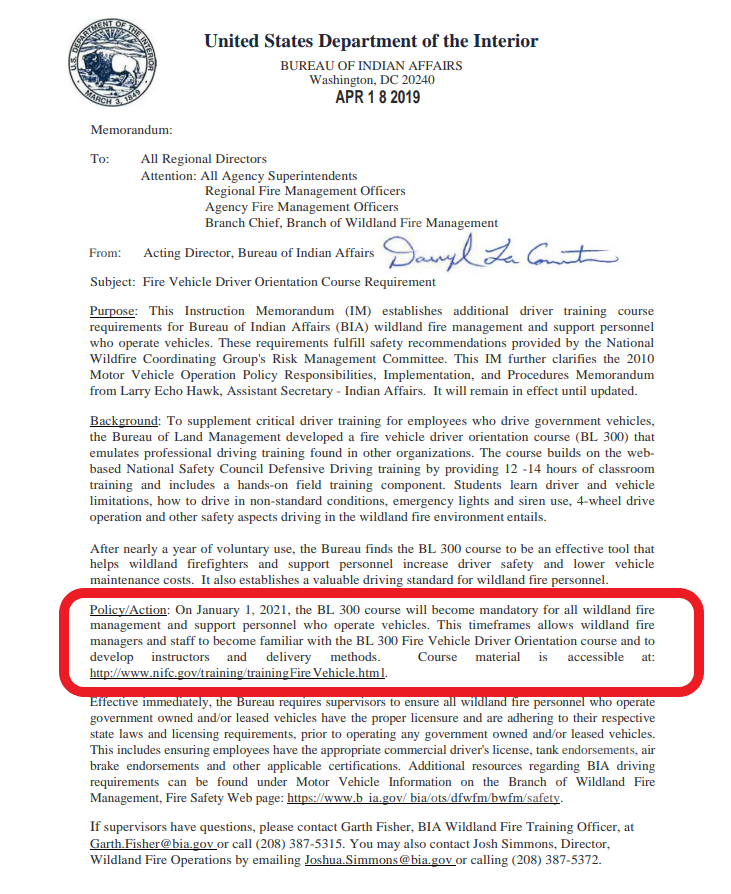 5
Helpful Resources
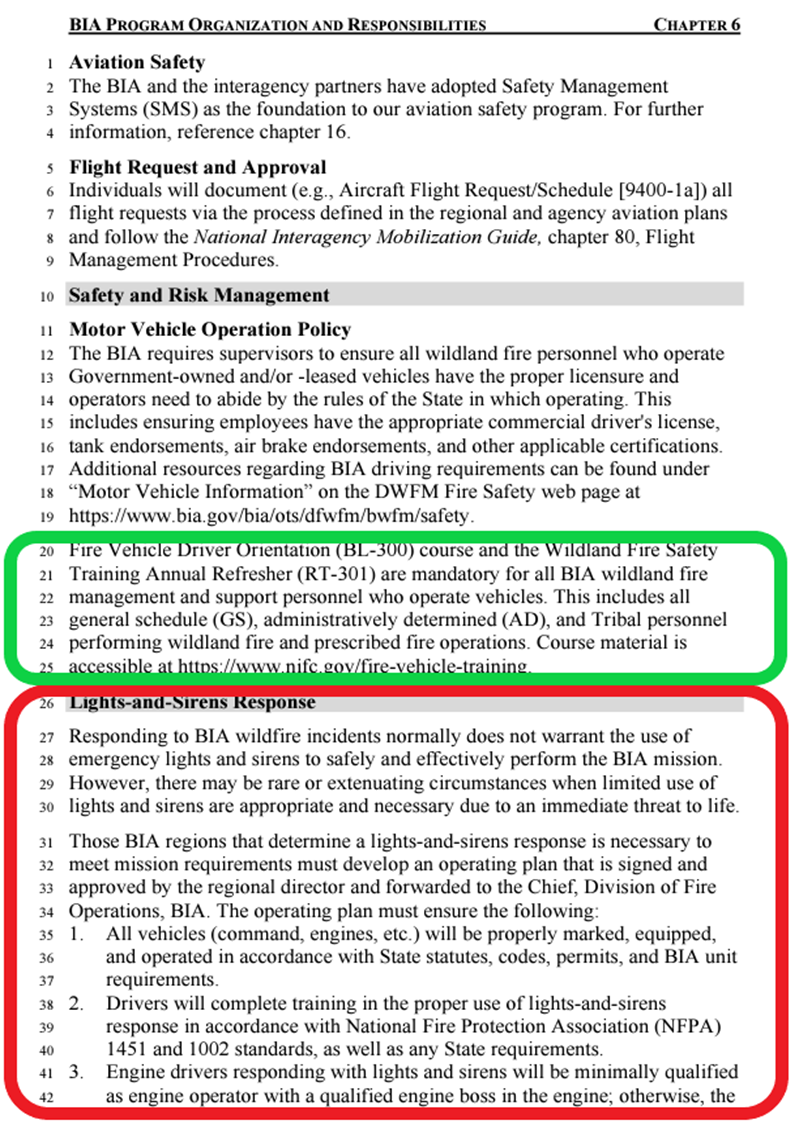 BL-300 and RT-301 are required annually.
ENGB and ENOP qualified personnel are required to complete RT-301 to maintain currency for those positions in IQCS.
6
Helpful Resources
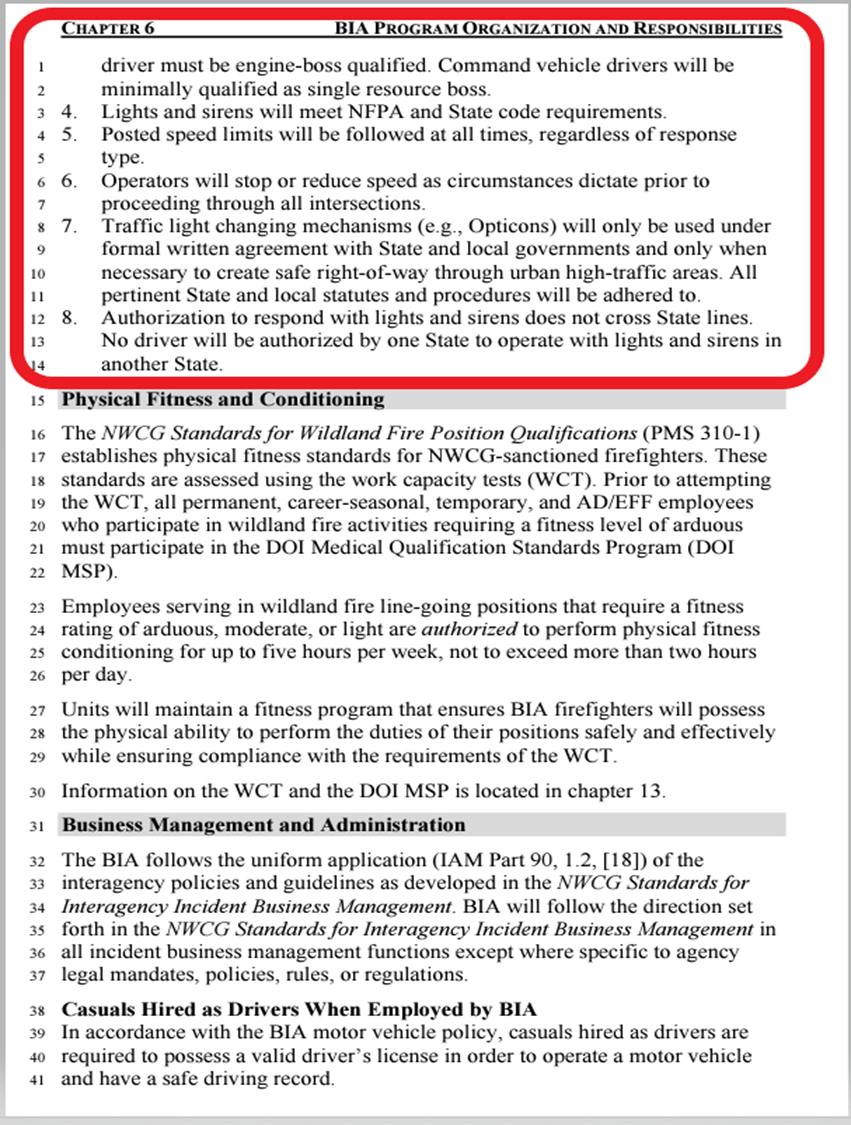 7
Incidental Operators are not required to complete Defensive Driving
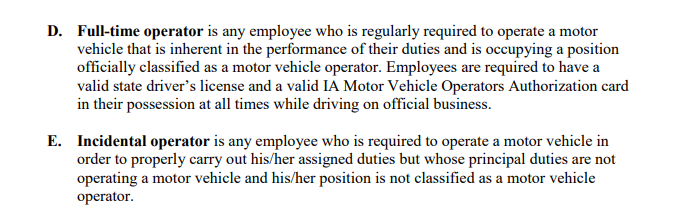 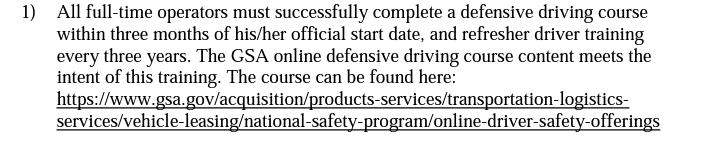 8
Driving Requirements
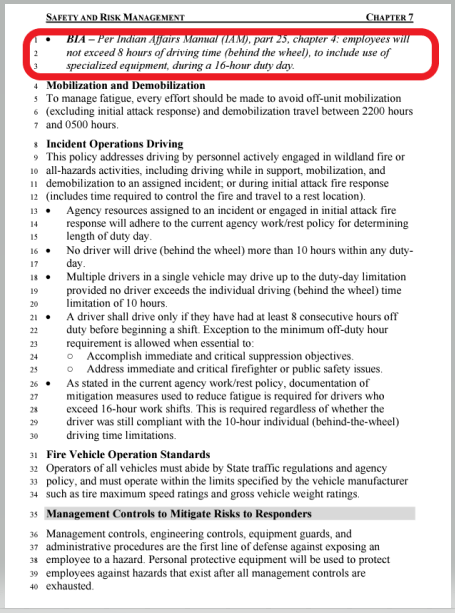 This applies to nonemergency driving
This applies to incident or “emergency” driving
9
Driving Requirements
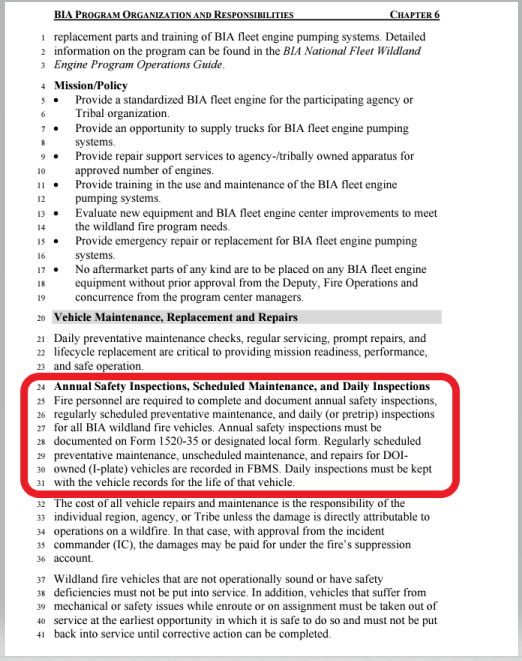 10
Driving Requirements
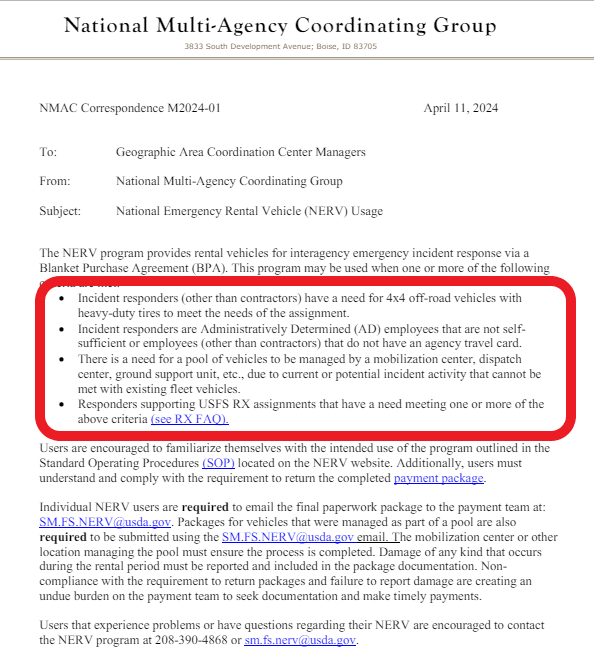 11
NERV Rental Instruction Sheet
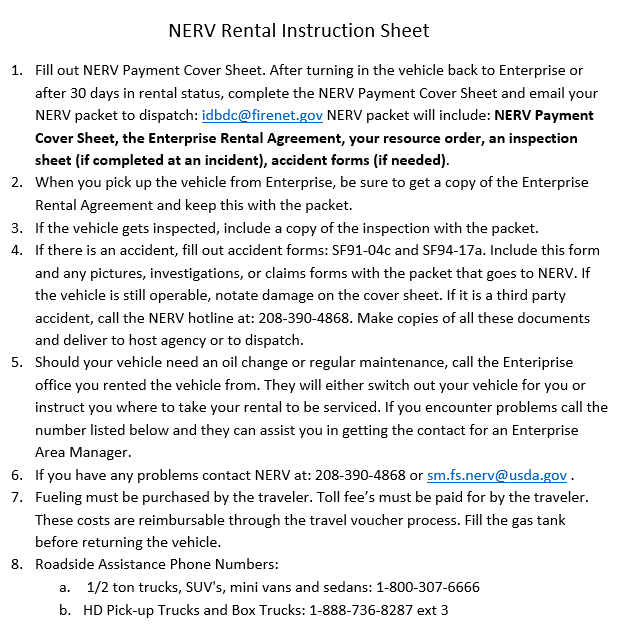 ID-BDC Example
12
NERV Payment Cover Sheet
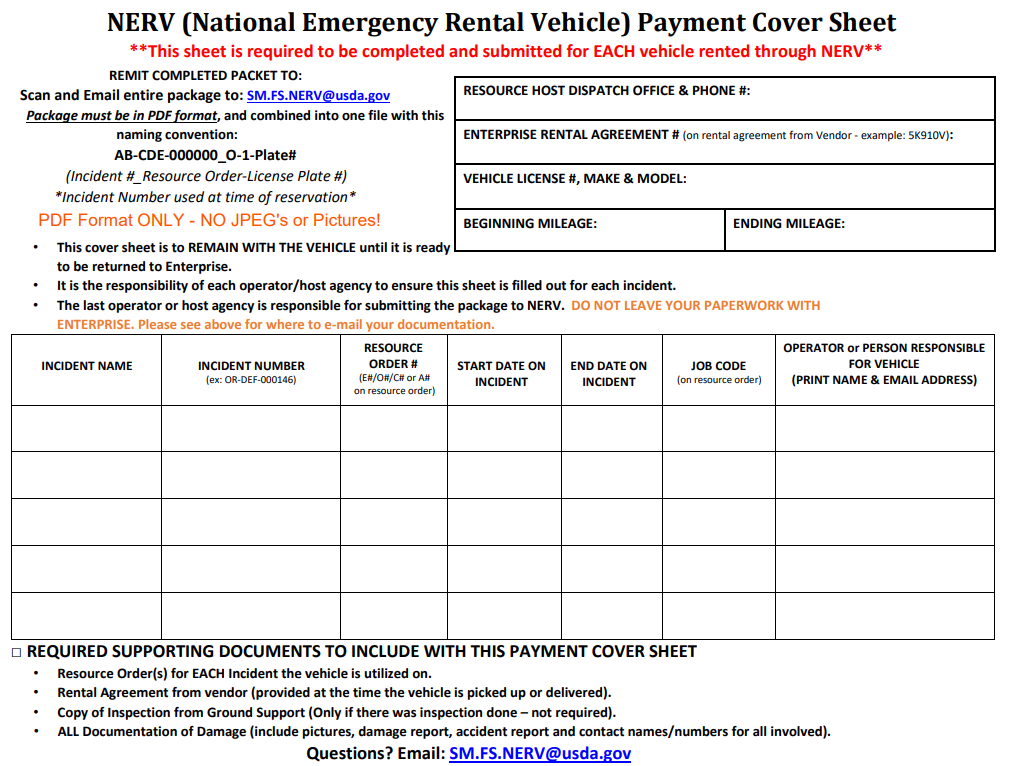 13
The S.T.O.P. Procedure
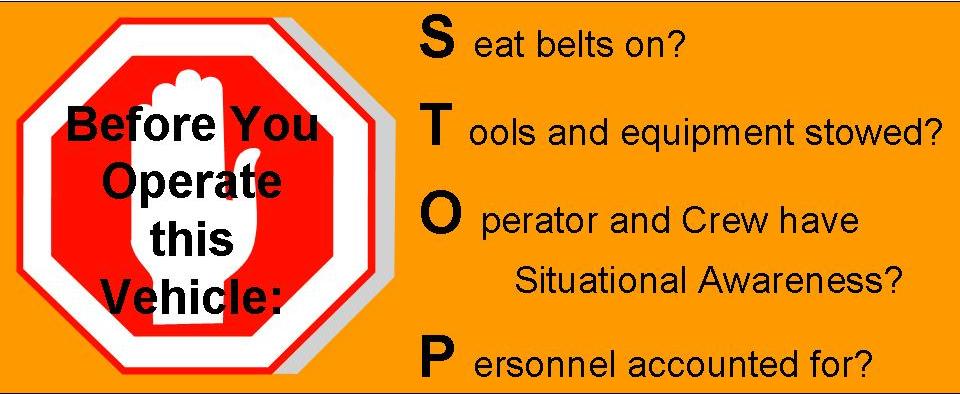 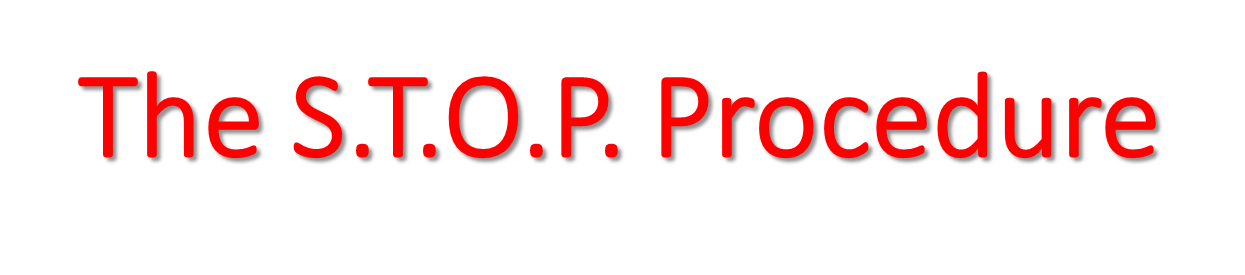 14
“S” – Seat Belts On?
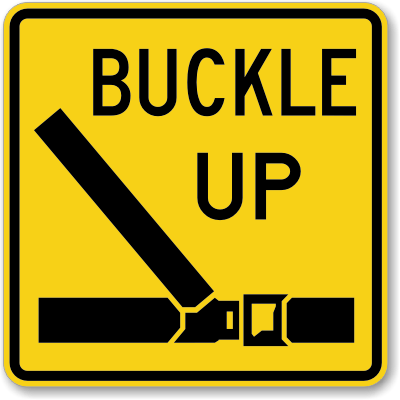 “S” – Seat belts on?
Seat belts must be available and used in Bureau motor vehicles. 
The driver is responsible for asking passengers if they are wearing their seat belts and ensuring that they are worn at all times.
15
“T” – Tools and equipment Stowed?
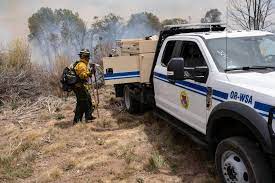 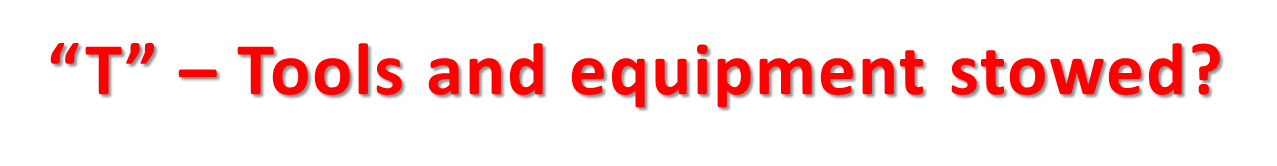 Ensure all tools and equipment is secured in cabinets or approved storage areas before moving the vehicle.
16
“P” – Personnel accounted for?
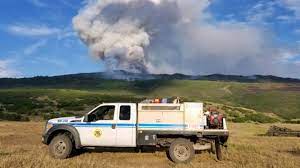 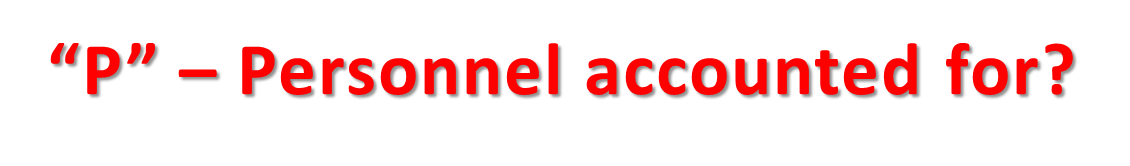 Ensure all personnel are accounted for and their locations are known.
Communicate your intentions to all personnel before moving the vehicle.
17
Driver Walk-Around
What are you looking for before moving the vehicle?
Rocks in the way of tires
Debris or rocks stuck in duals or elsewhere
Holes, berms, ditches, etc.
Large stumps or downed trees
Chock blocks secured and in place
Gear or equipment around or under vehicle
18
Driver Walk-Around
What are you looking for before moving the vehicle? (continued)
Vehicles parked near the vehicle
Personnel relaxing or sleeping around vehicle
Body damage that occurred while away from the vehicle
Cabinet doors closed
Side and overhead clearance in and near the path your vehicle will travel
19
Driver Walk-Around
Driver is responsible to complete a 360° visual inspection of the vehicle and surrounding area every time the vehicle is moved.
The walk-around begins as you approach the vehicle then continues in a clockwise or counter clockwise fashion.
20
Driver Walk-Around
DRIVER WALK-AROUND
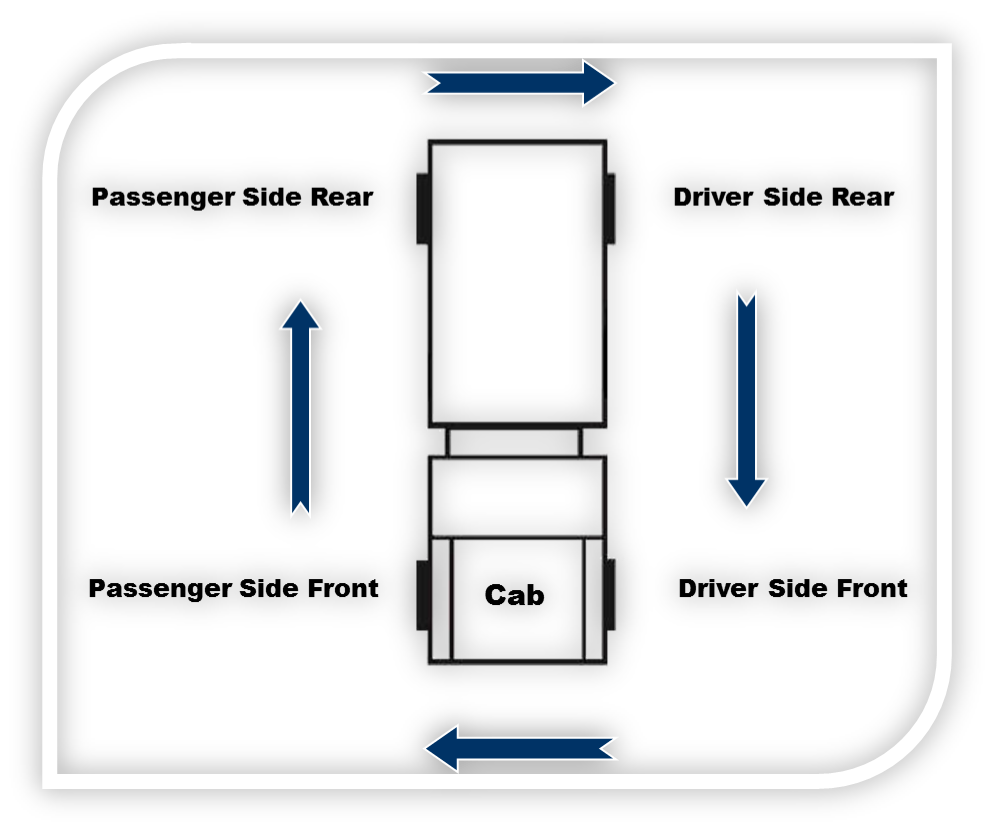 21
Vehicle Danger Zones
When working in close proximity of a moving vehicle, there is an increased risk for an  accident to occur. 
Given the design and size of our vehicles and the environment we work in, operator danger zones (blind spots) exist.
22
Green and Yellow Danger Zones
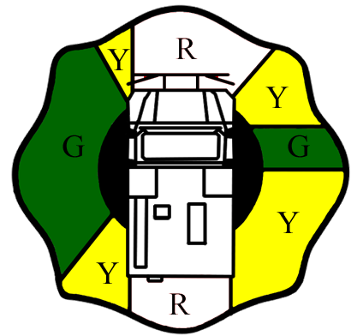 Whenever possible operate in the green areas. 
- Usually offer visual contact with the operator.
Yellow areas are limited visibility and mirror use areas.
- Notify the driver when you are in these areas.
23
Red Danger Zones
Never work in red zones when vehicle is moving.
Notify operator prior to entering red zones.
Stay out of the red zone where the driver has no visual.
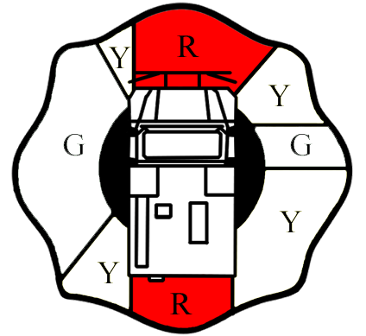 24
Red Danger Zones
The red area in front of the vehicle extends 10 feet out from the front bumper. 
You must have visual contact with the driver when working in front of the vehicle beyond the 10-foot range.
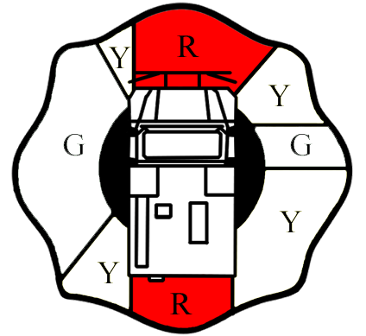 25
Using Spotters
There are always blind spots around the vehicle.
Always use a spotter to compensate for danger zones (blind spots) located in the driver’s field of vision. 
If alone, get out and do a visual yourself.
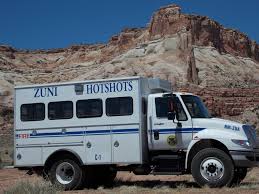 26
Use spotters when…
Backing up 
Performing off-road operations
Hazardous conditions exist 
Low vehicle clearances exist 
Narrow/confined driving spaces exist
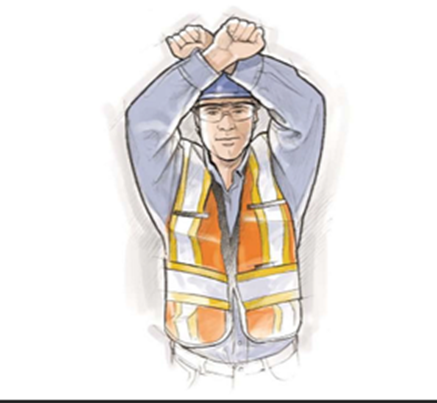 27
Spotter Techniques
Spotter and driver need to communicate on the planned action.
- Where to park
- Distance from the shoulder
- Areas of travel
Spotter distance from vehicle varies; however, visual contact between spotter and driver shall not be compromised. 
- If driver loses sight of the spotter, the driver should stop immediately and determine the spotter’s location.
28
SPOTTER TECHNIQUES
Spotter should have a clear line of sight to the driver. The spotter’s position should be located as follows: 
- Forward movement: Outside the forward red zone on the driver side windshield 
- Backing movement: Outside the rear red zone on the driver side mirror
Spotter and driver should understand a common set of hand signals.
29
Situational Awareness (SA)
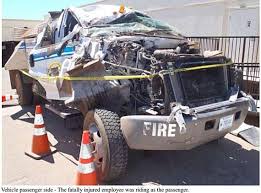 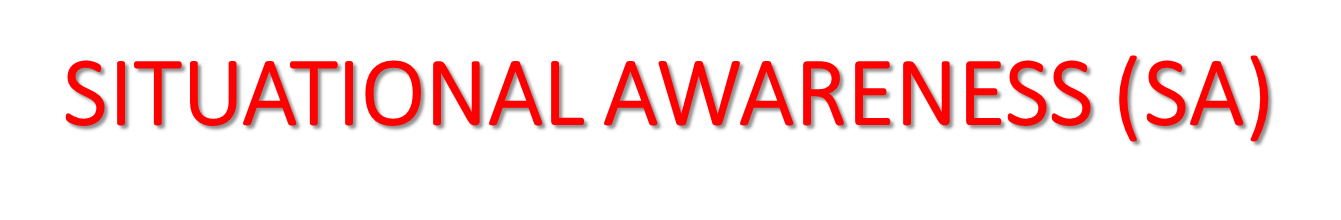 30
Pay Attention to the Surroundings
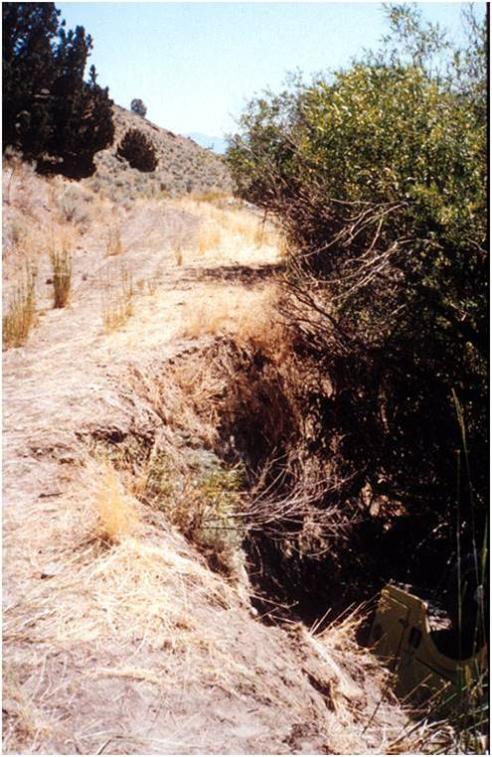 Pay attention to your immediate surroundings.
Road conditions and type 
Road shoulders 
Clearances
Ground cover and type
What is going on in this picture?
31
What could have been done to mitigate this hazard?
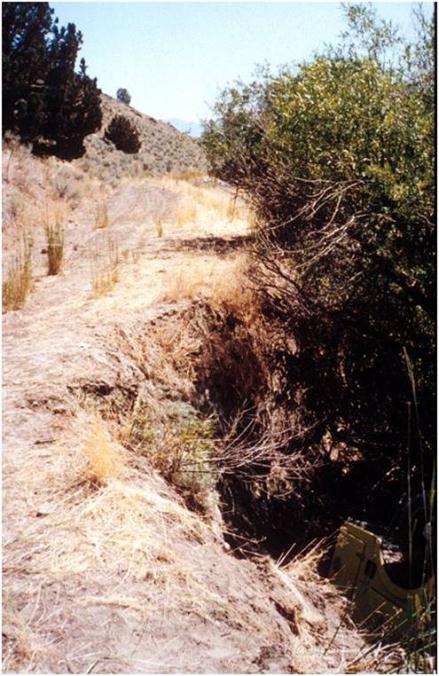 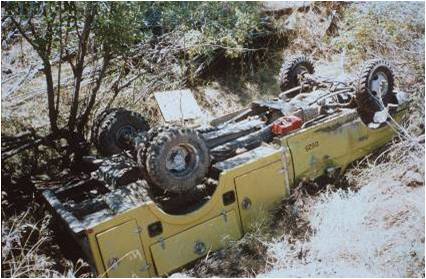 32
SITUATIONAL AWARENESS (SA)
SA is your perception of what is happening or has happened around the vehicle you are driving.
Lack of good situational awareness is the leading cause of vehicle-related accidents.
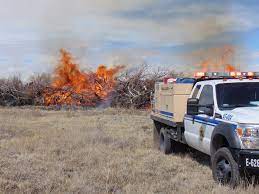 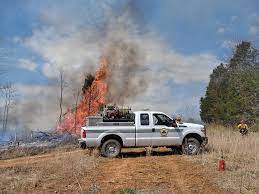 33
Situational Awareness Crew Safety
Know the location of your crewmembers and personnel at all times.
Never move a vehicle without ensuring all personnel are clear of the area.
Communicate with personnel on vehicle maneuvers before moving.
Honk your horn before moving the vehicle.
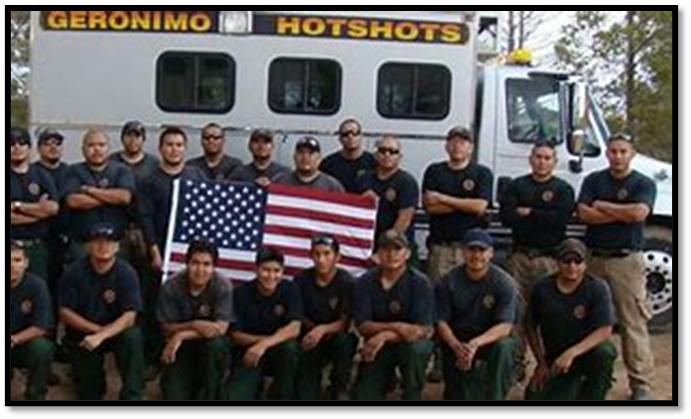 34
Situational Awareness Crew Safety
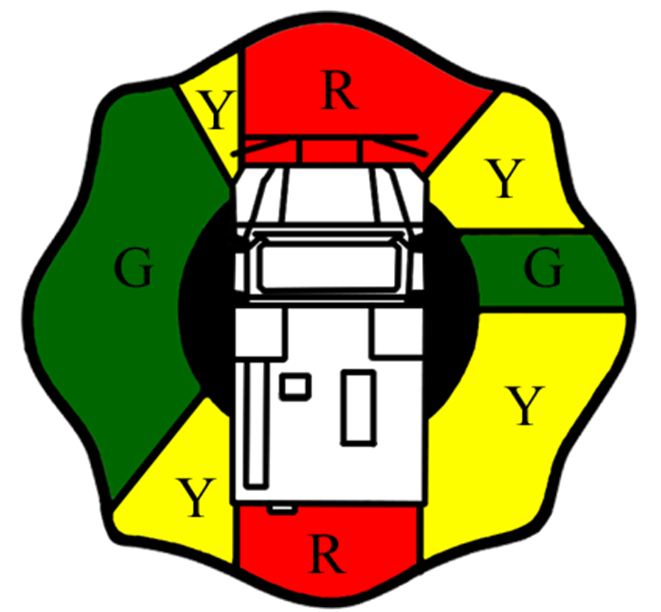 Understand vehicle danger zones.
- Keep personnel where the driver can see and communicate with them (green zones)
- Driver visibility is limited (yellow zones)
- Stay out of the blind spots and away from the tires (red zone and black areas)
35
Situational Awareness
Situational Awareness
Identify any concerns you see in these pictures.
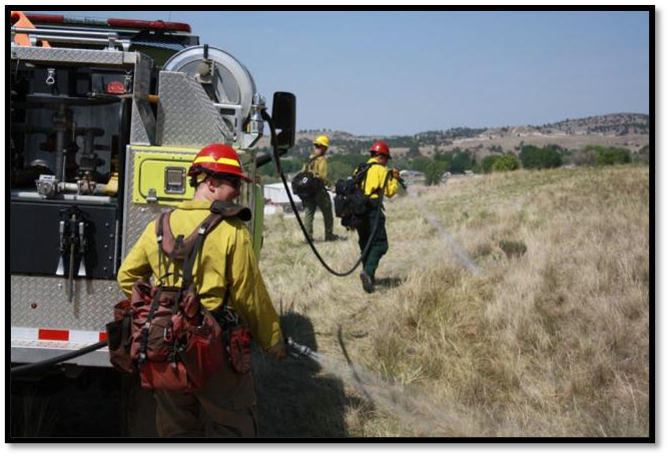 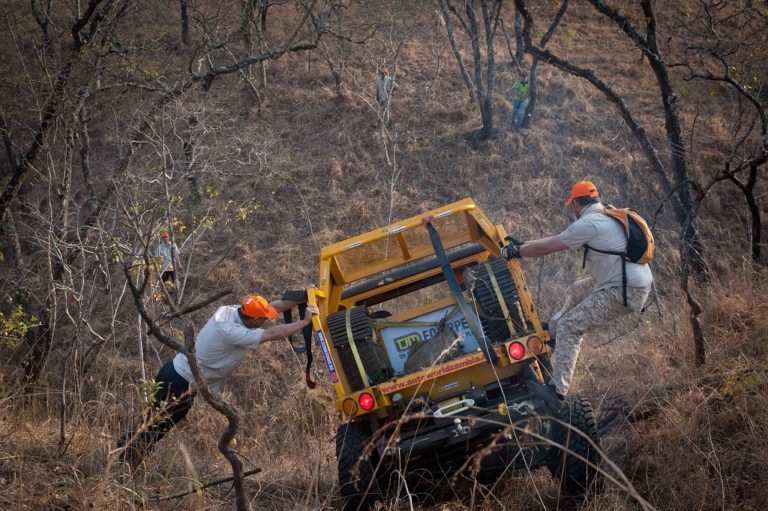 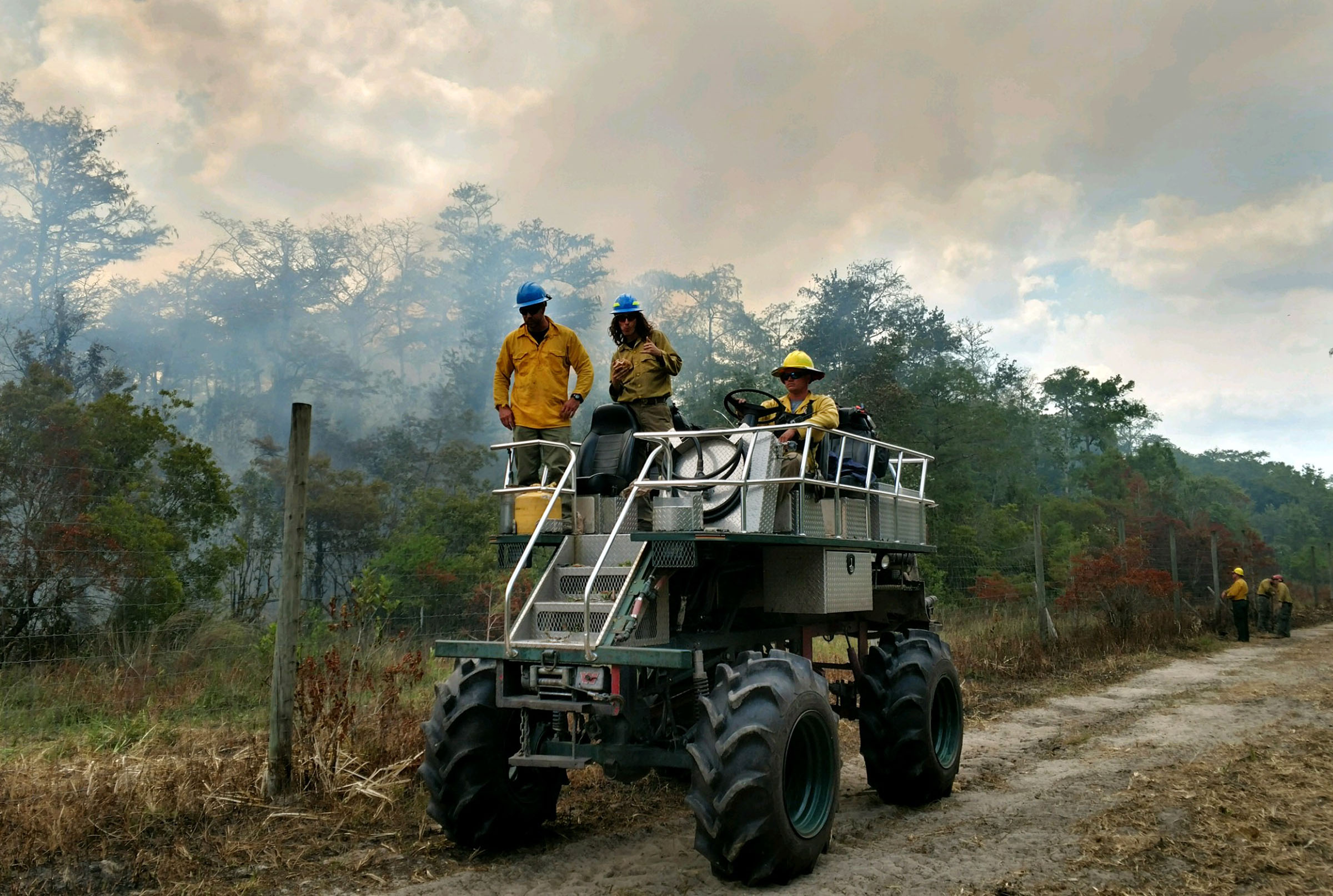 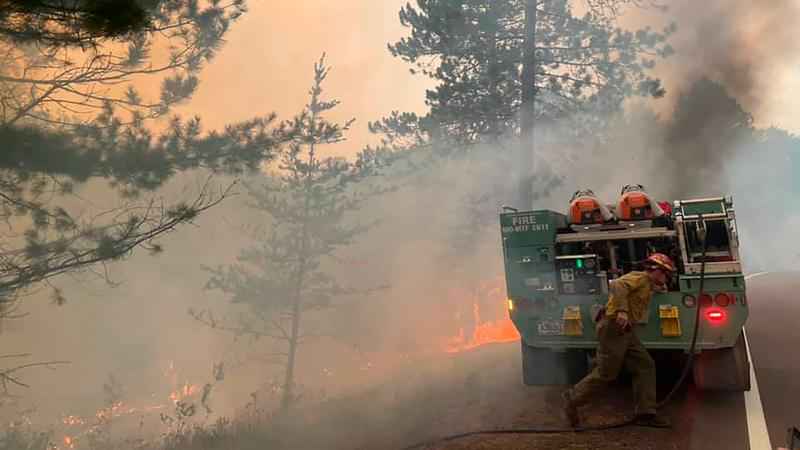 36
True or False
All trucks are diesel?
37
True or False
FALSE
Some think that all ¾ ton (Dodge 2500, Chevrolet 2500, Ford F-250) and above are all diesel motor and require diesel fuel and DEF. This is not true.
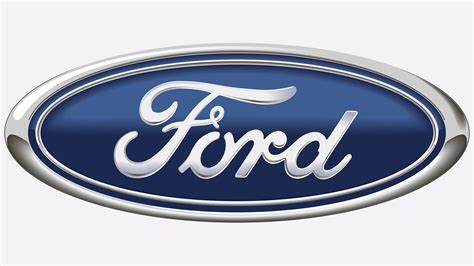 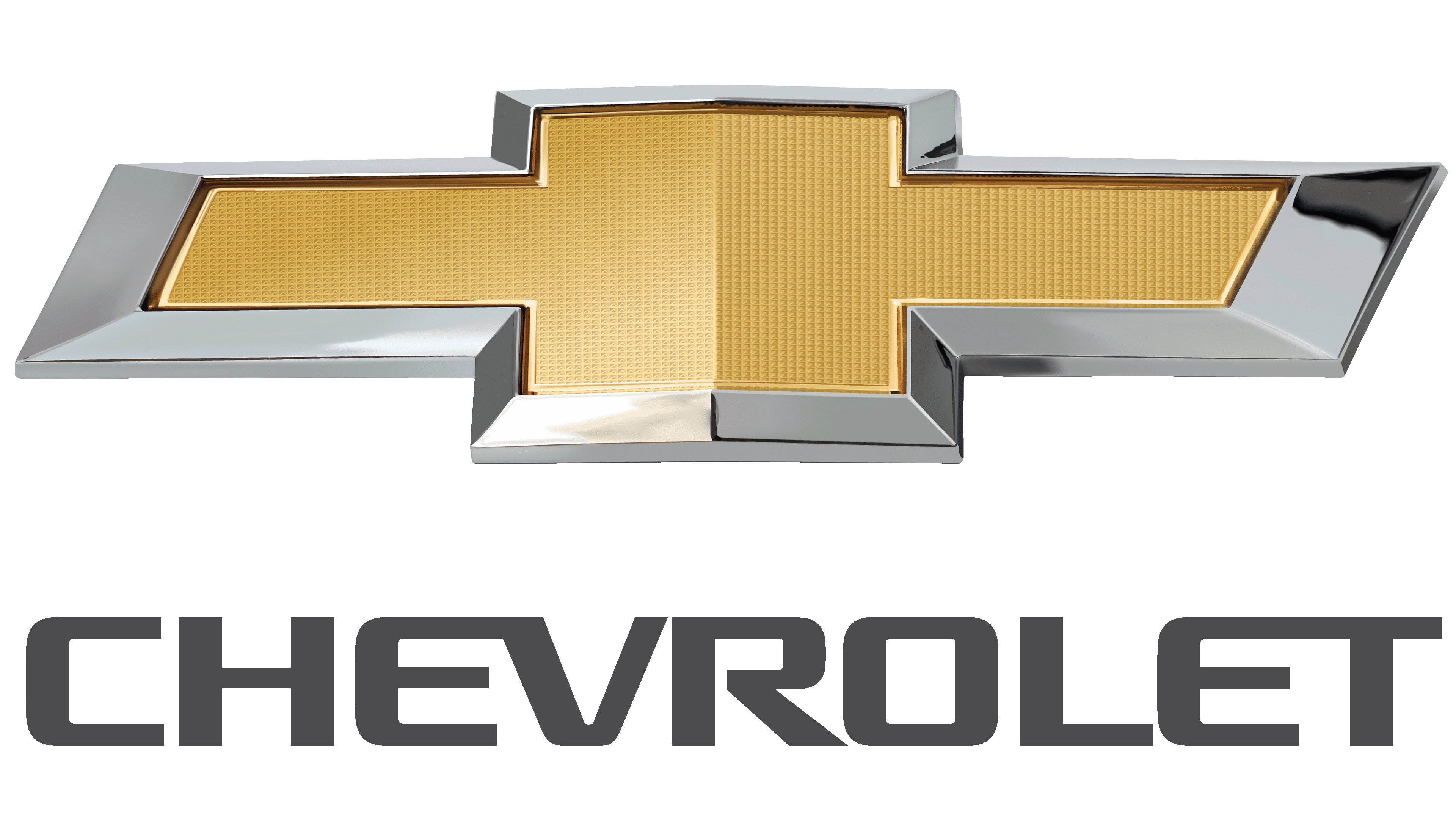 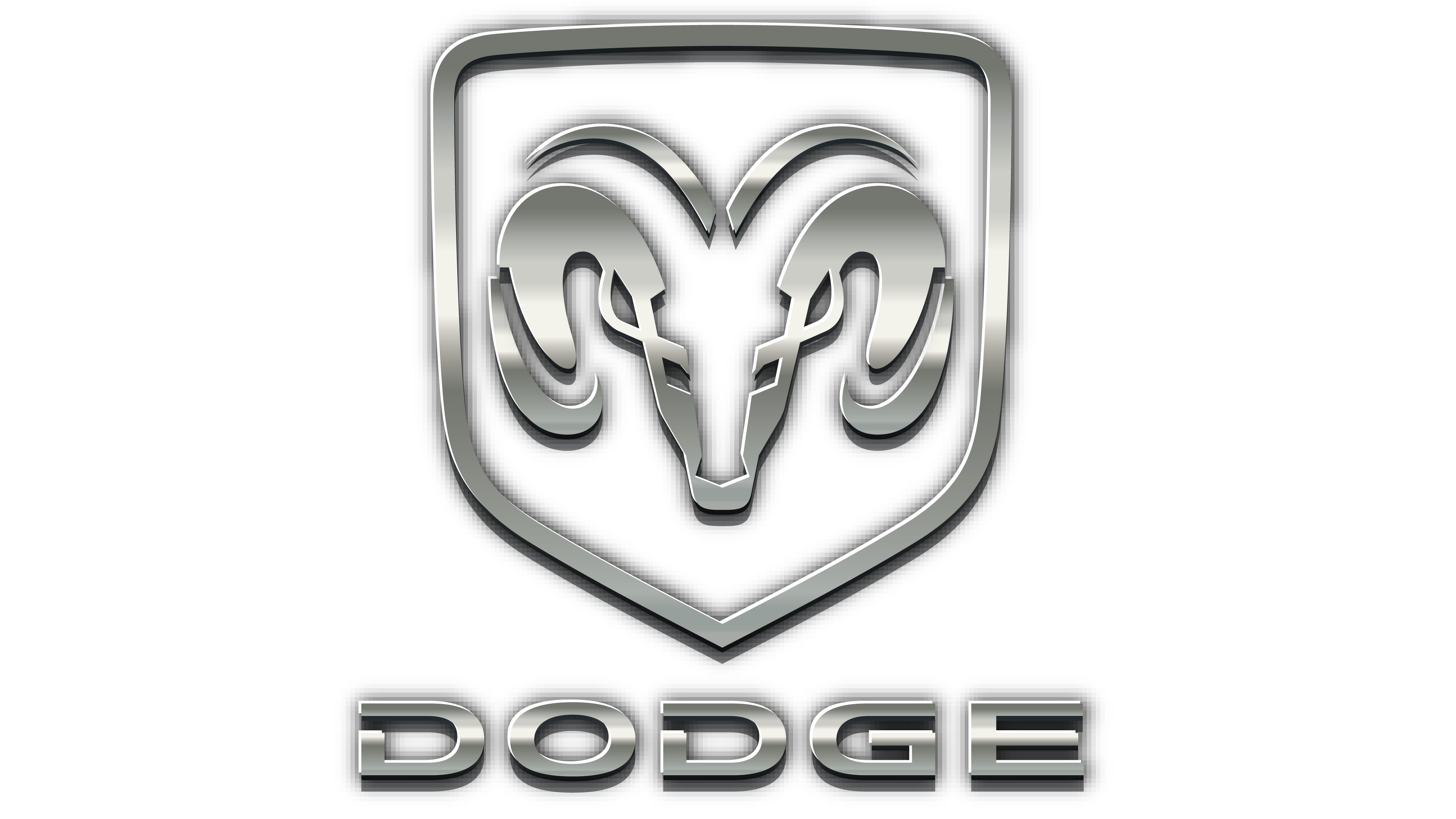 38
How Can I Tell Diesel vs Gas
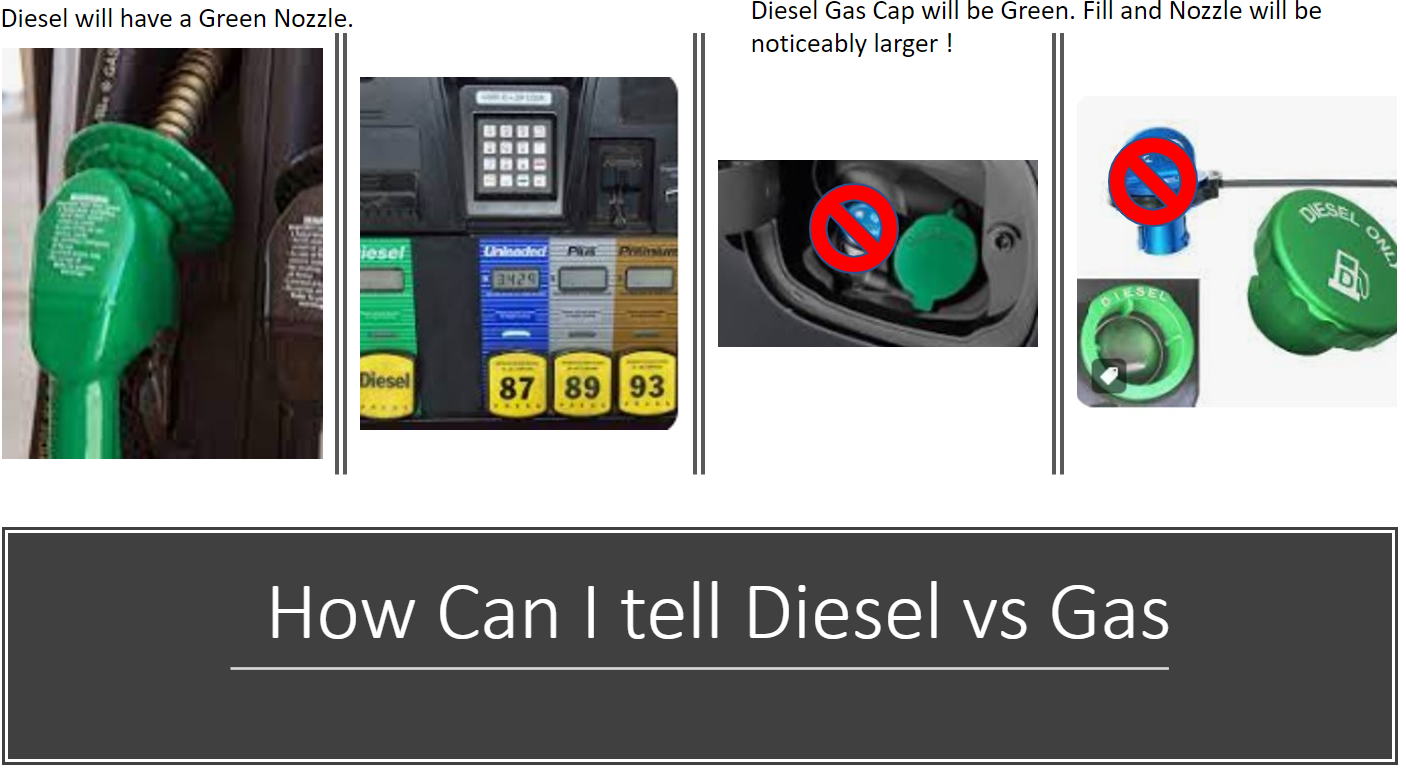 39
Diesel Exhaust Fluid
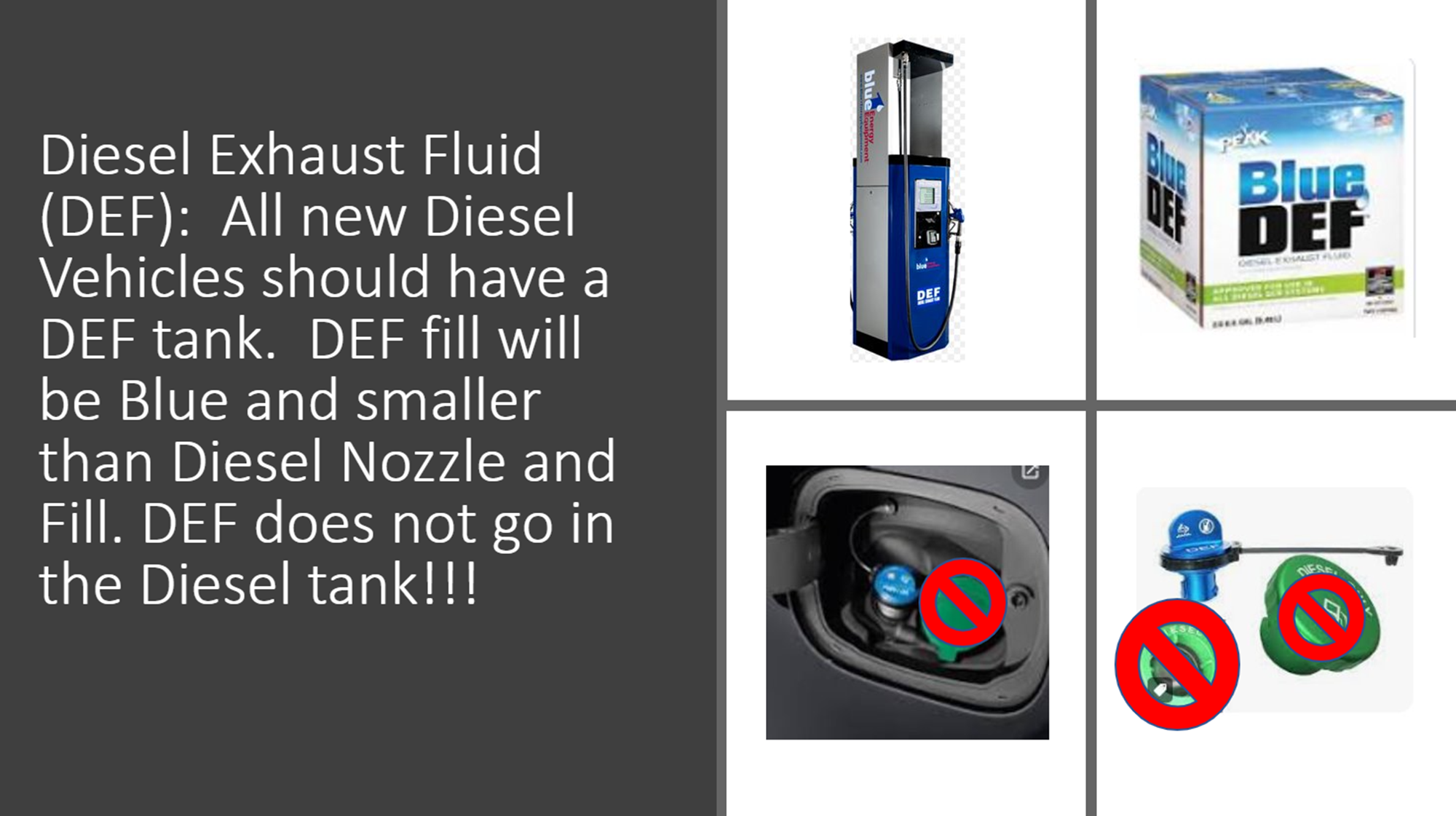 40
Diesel Exhaust Fluid
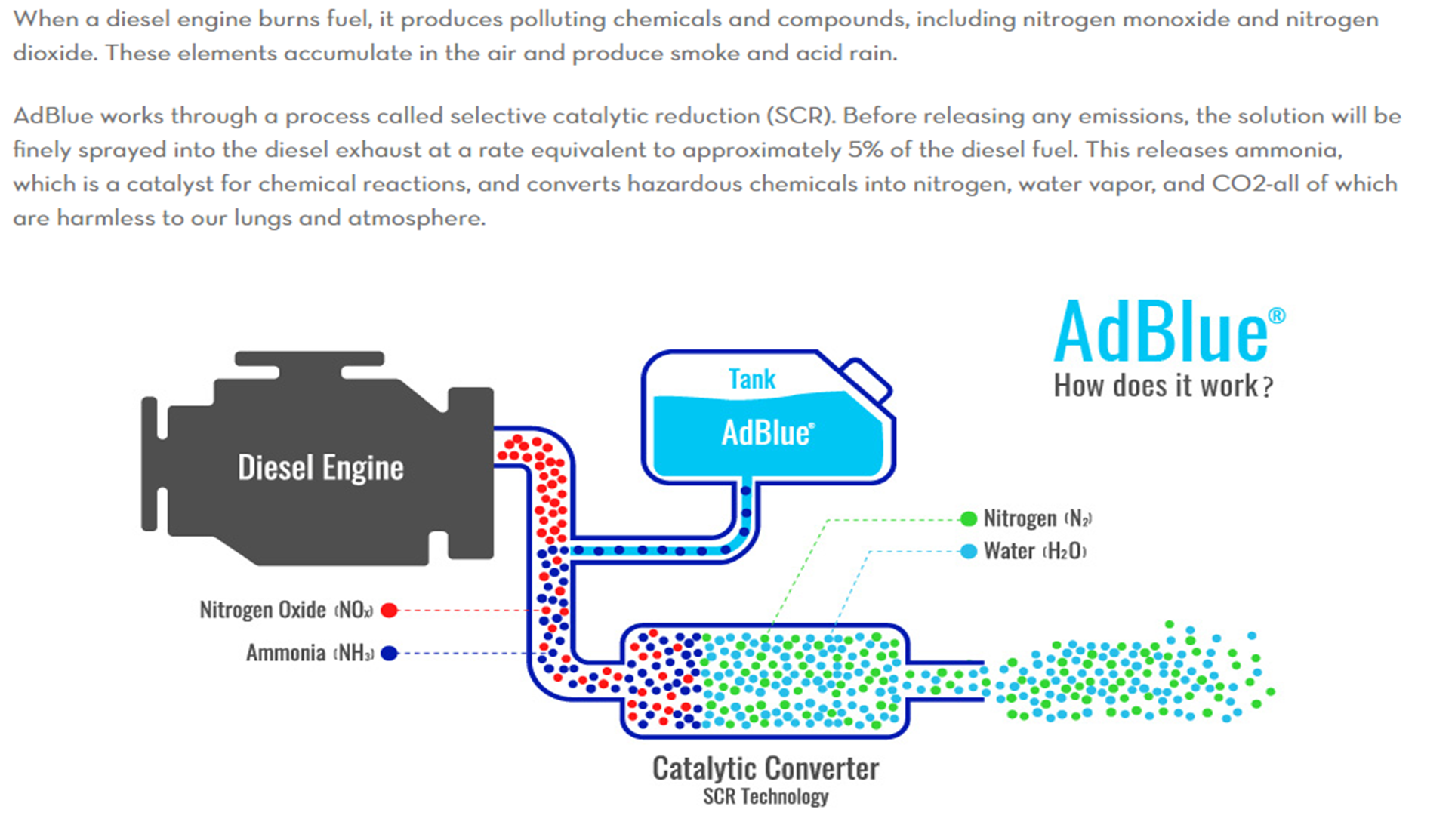 41
Tire Information & Inspection
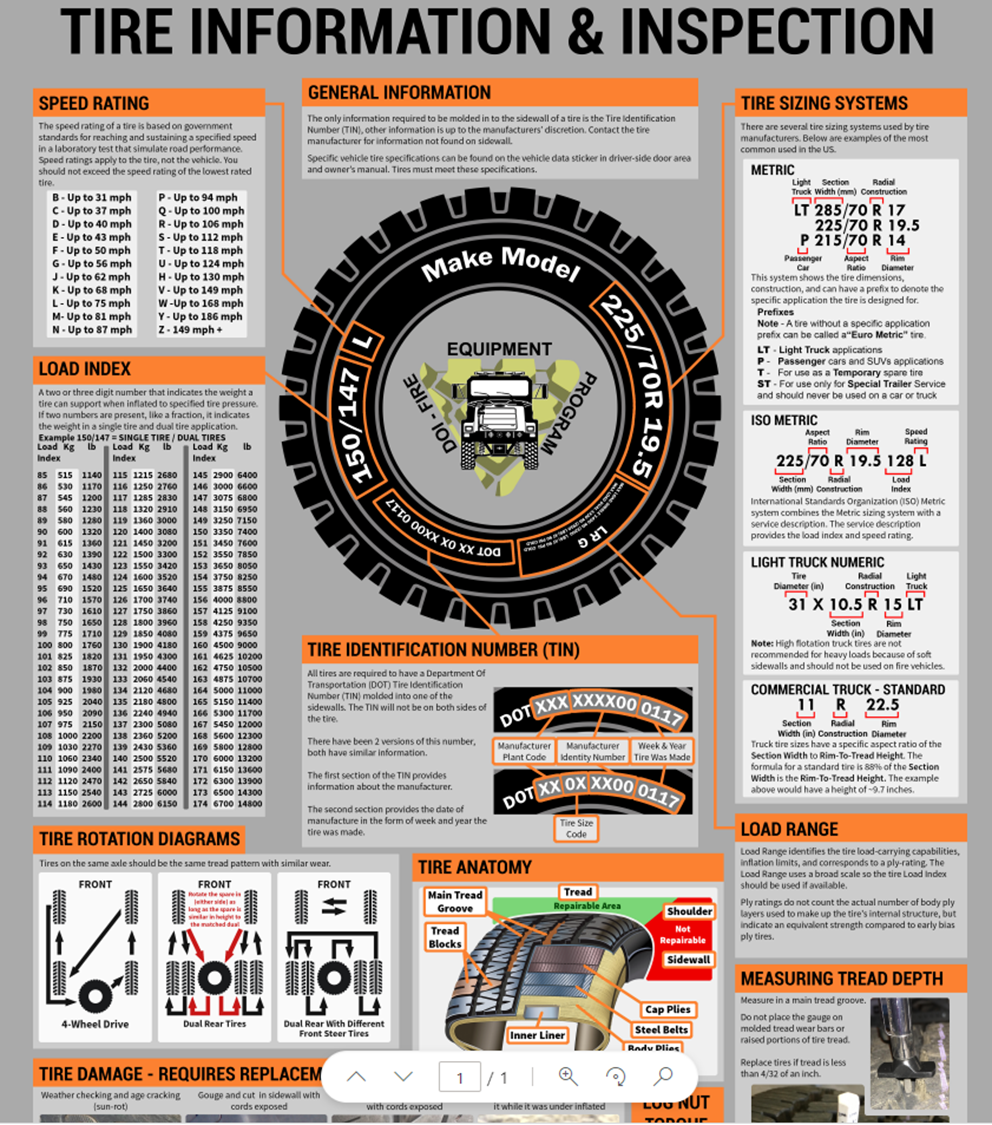 42
Wildland Fire Fleet book ContentsThese accident forms are available on the IA Fire Vehicle Training Courses webpage
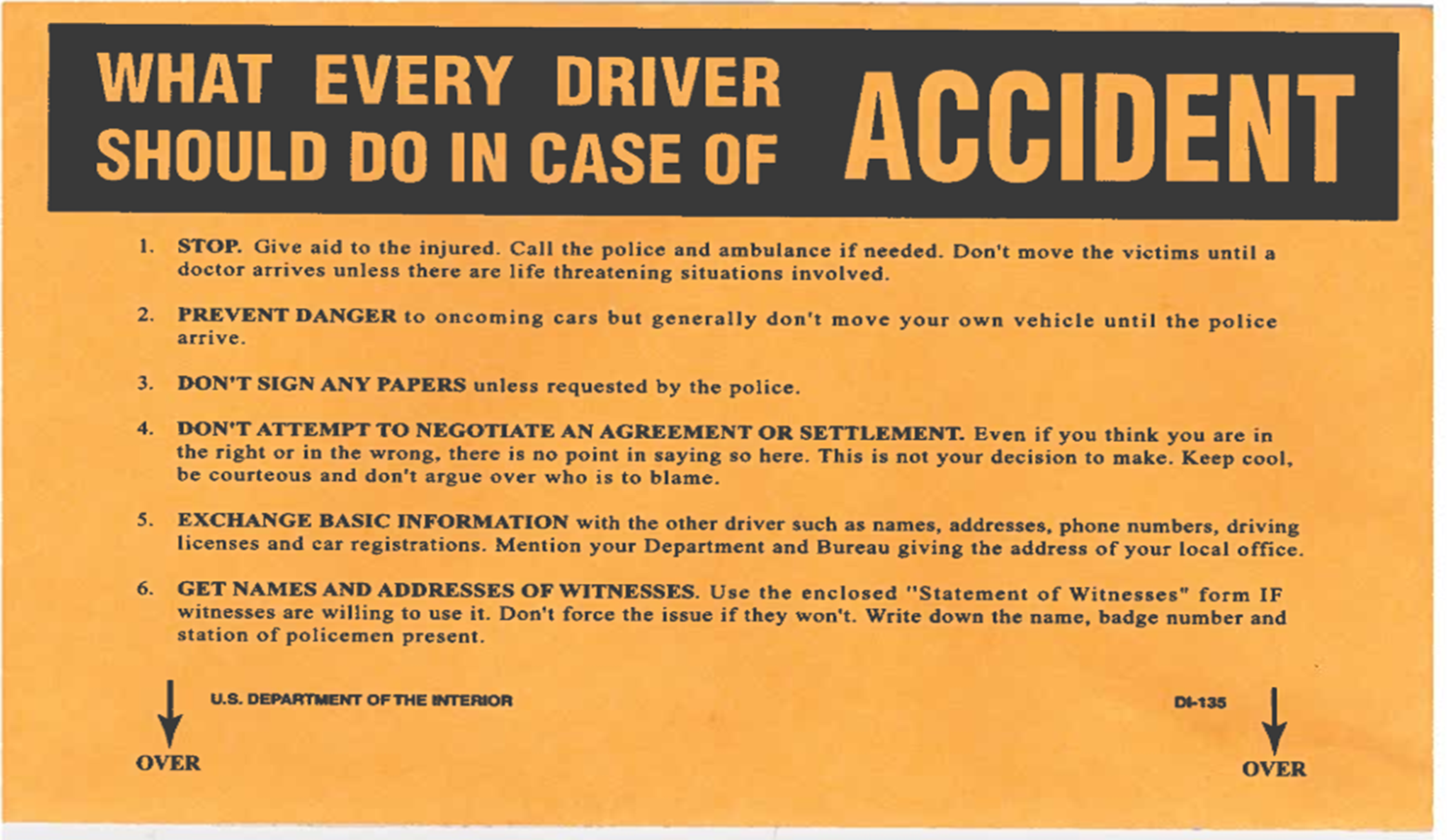 43
SF-91 Motor Vehicle Accident (CRASH) Report
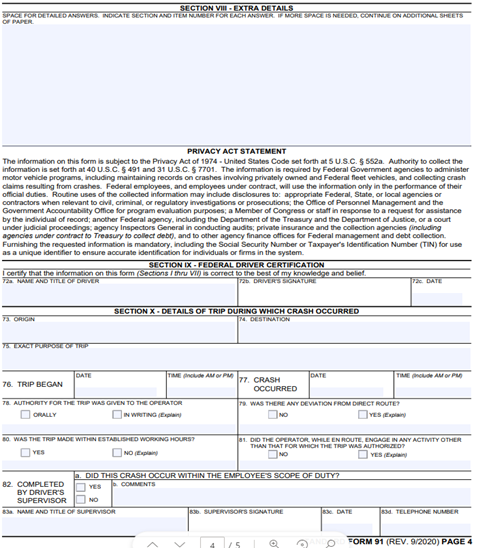 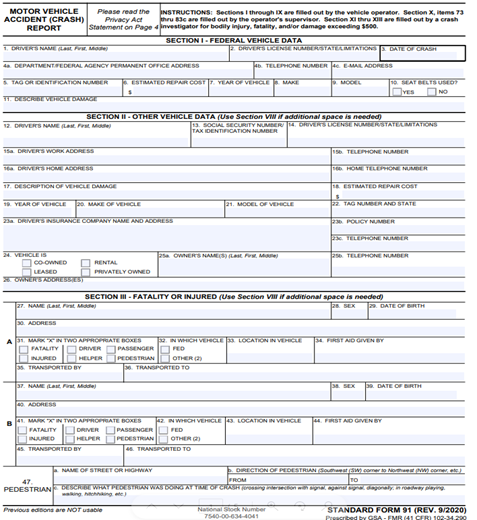 SF-91
MOTOR VEHICLE ACCIDENT(CRASH)REPORT
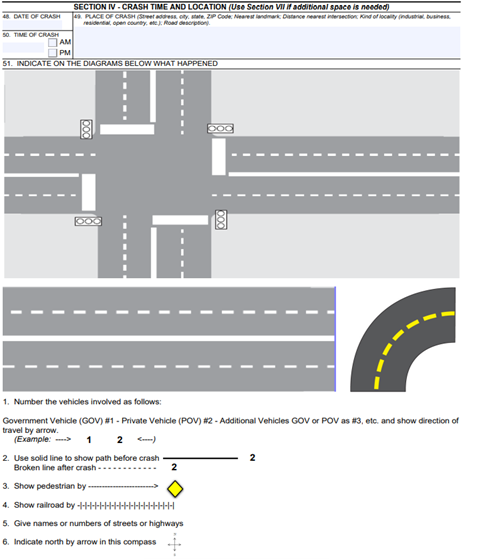 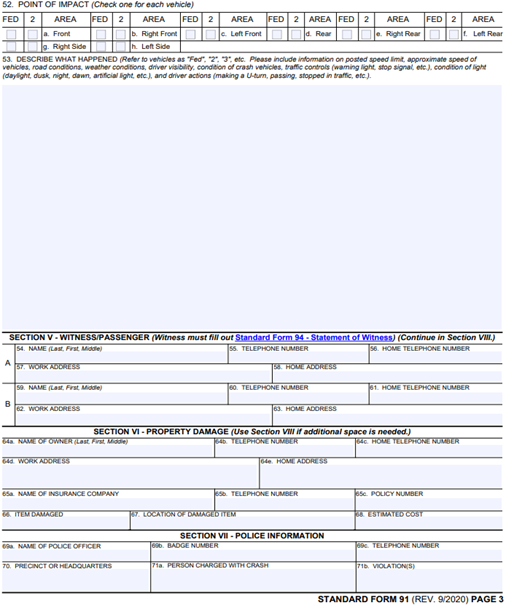 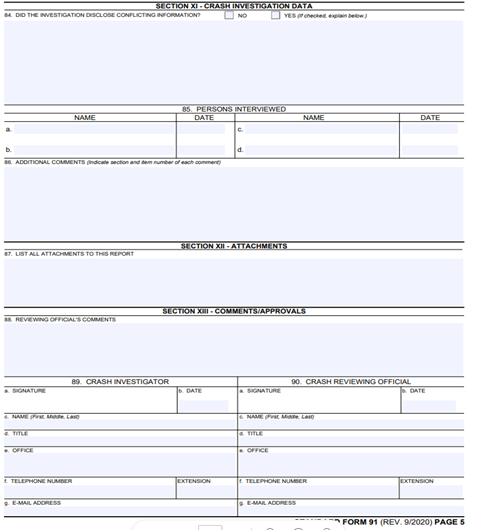 44
SF-94 Statement of Witness
SF-94 STATEMENT OF WITNESS
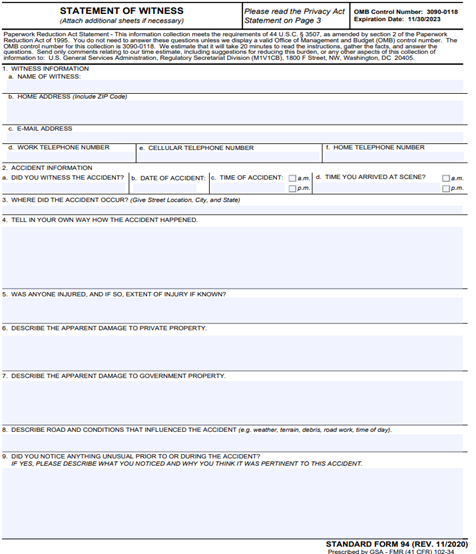 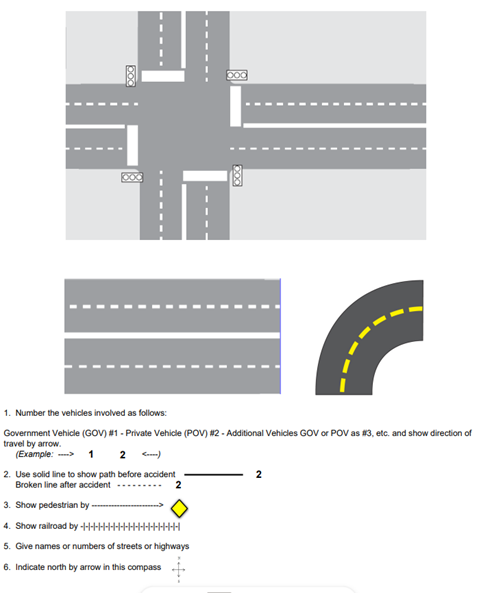 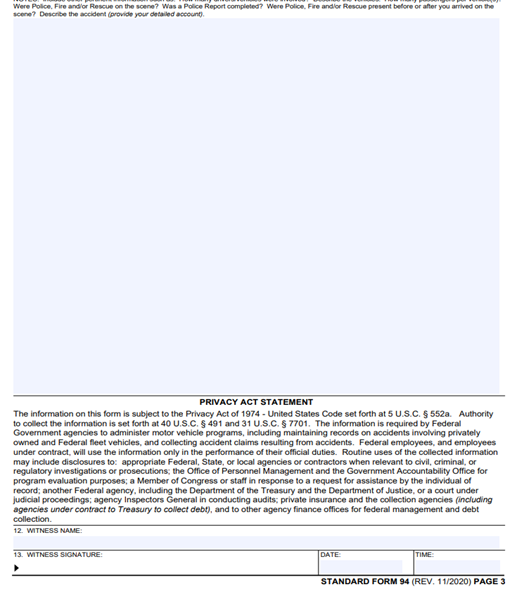 45
Proof of insurance for operators of interior owned vehicles
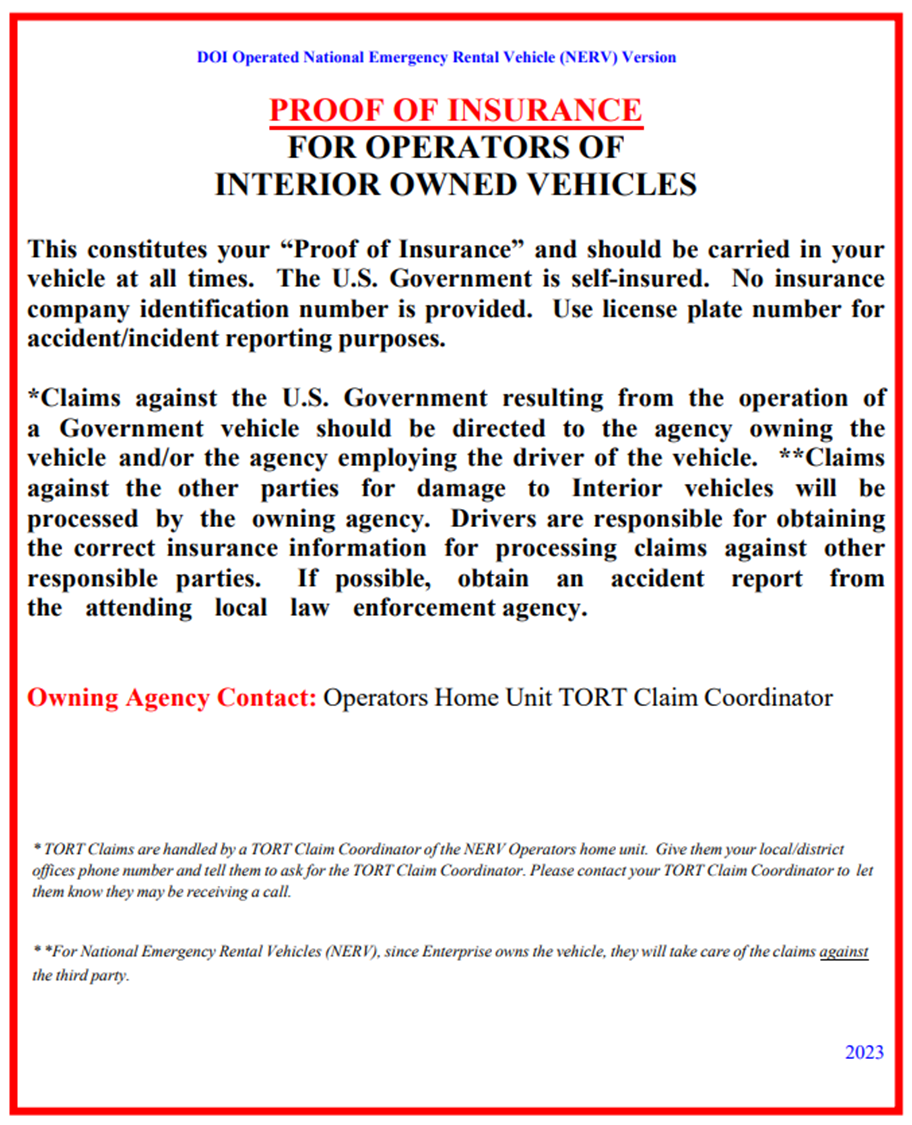 46
GSA Form 2116, Standard Form 95, Form CA-1, Form CA-16
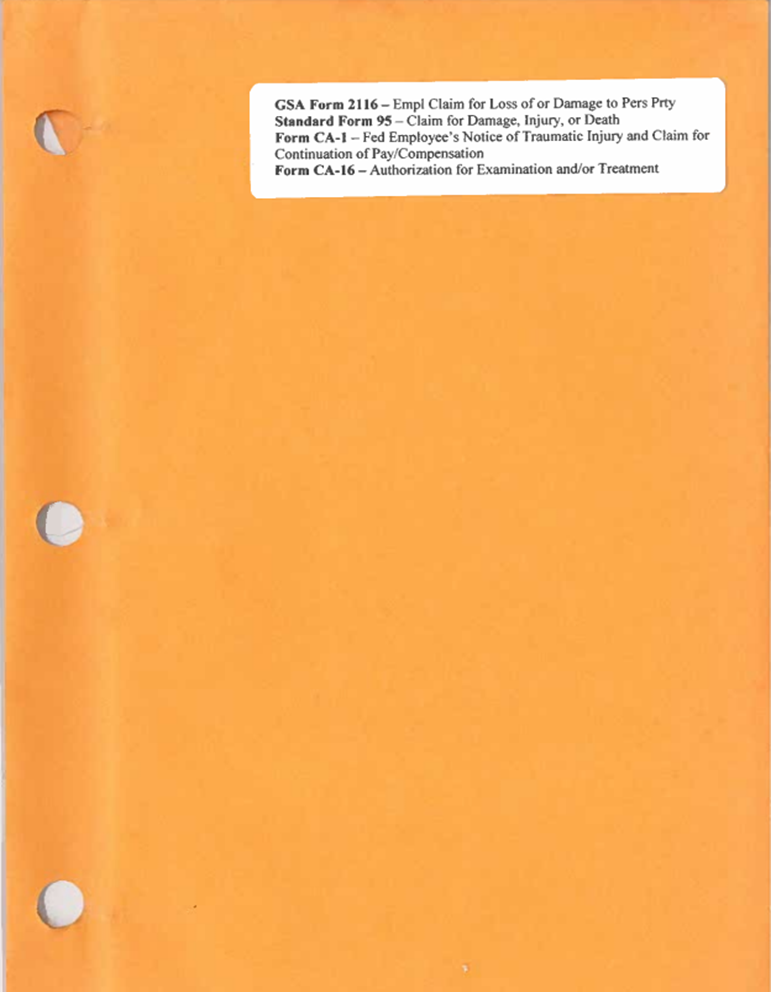 47
GSA-2116 and SF-95
GSA-2116   Employee Claim for Loss of or Damage to Personal Property
SF-95   Claim for Damage, Injury, or Death
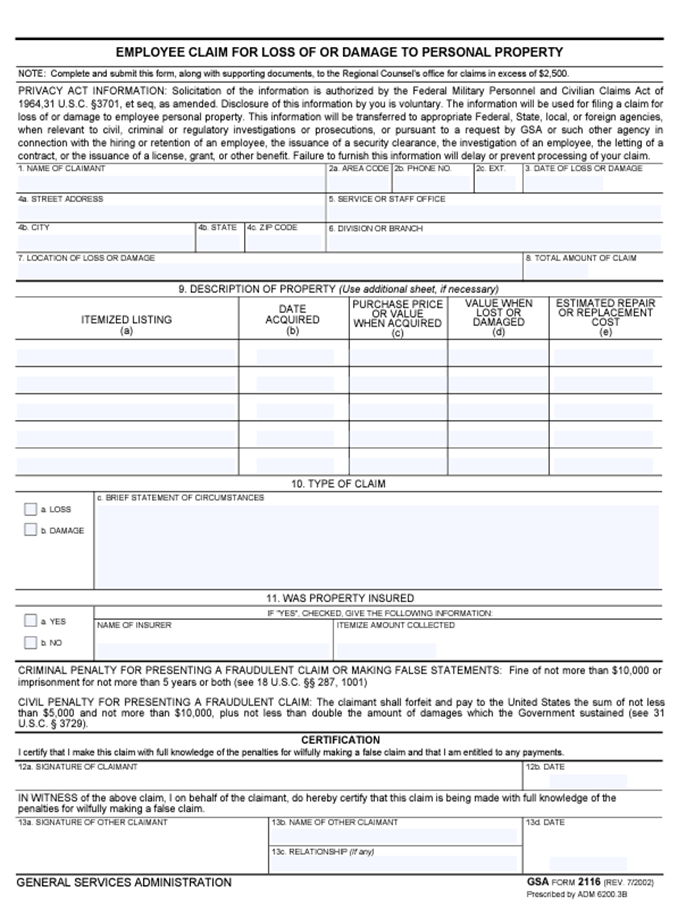 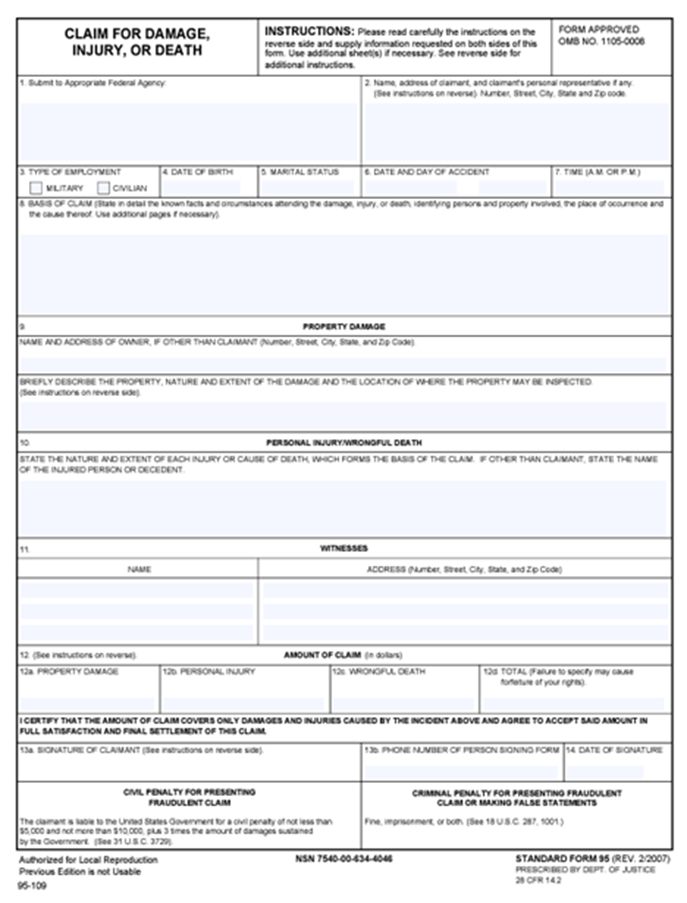 48
CA-1 and CA-16
CA-1   Notice of Traumatic Injury and Claim for Continuation of Pay/Comp
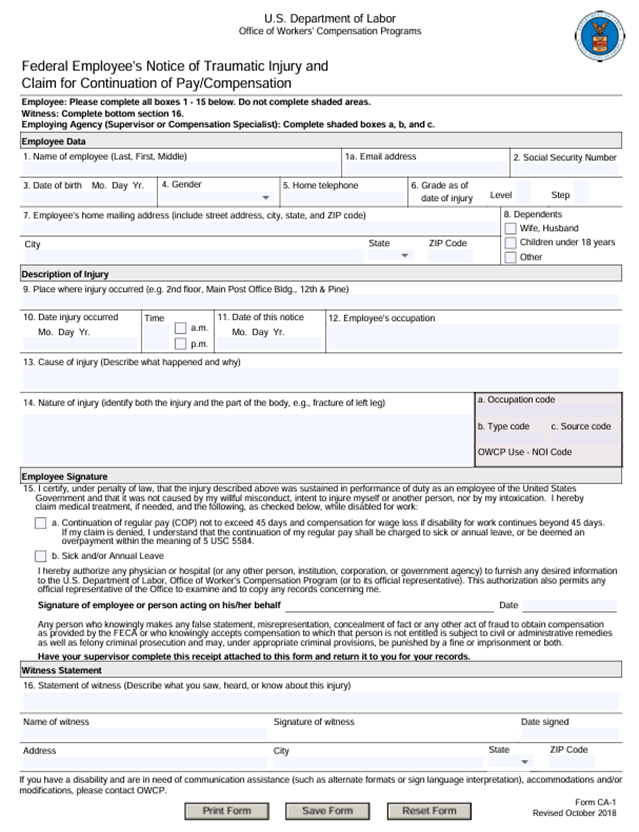 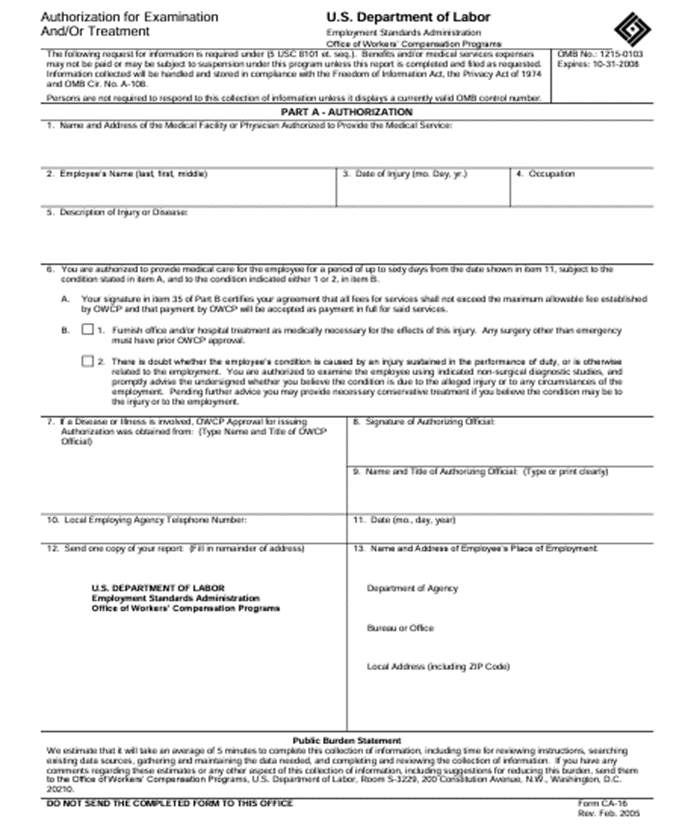 49
BL-300 Student Evaluation
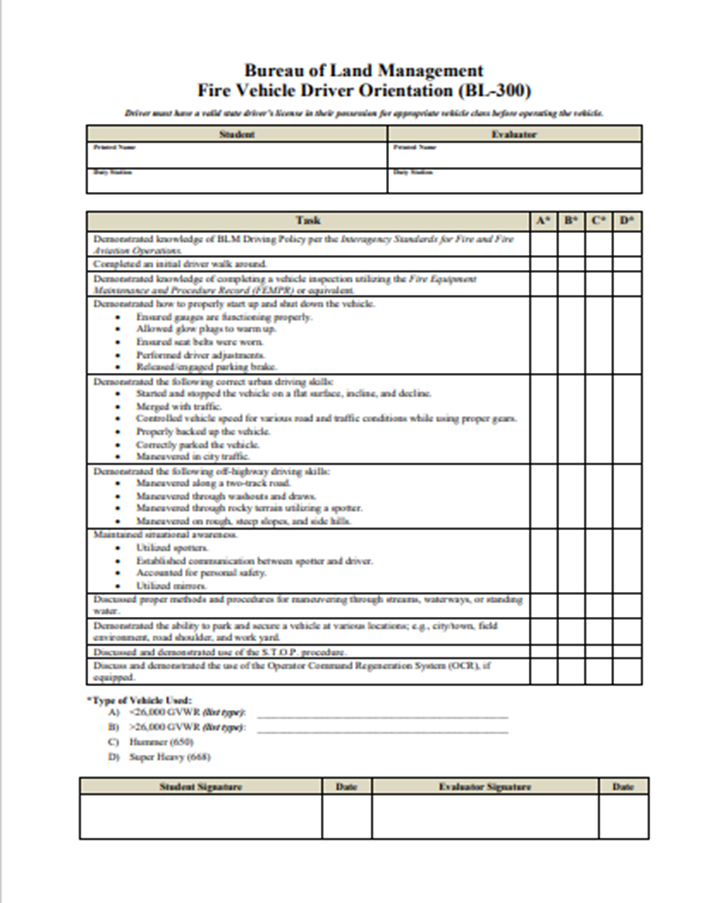 BL-300 Student Evaluation
50